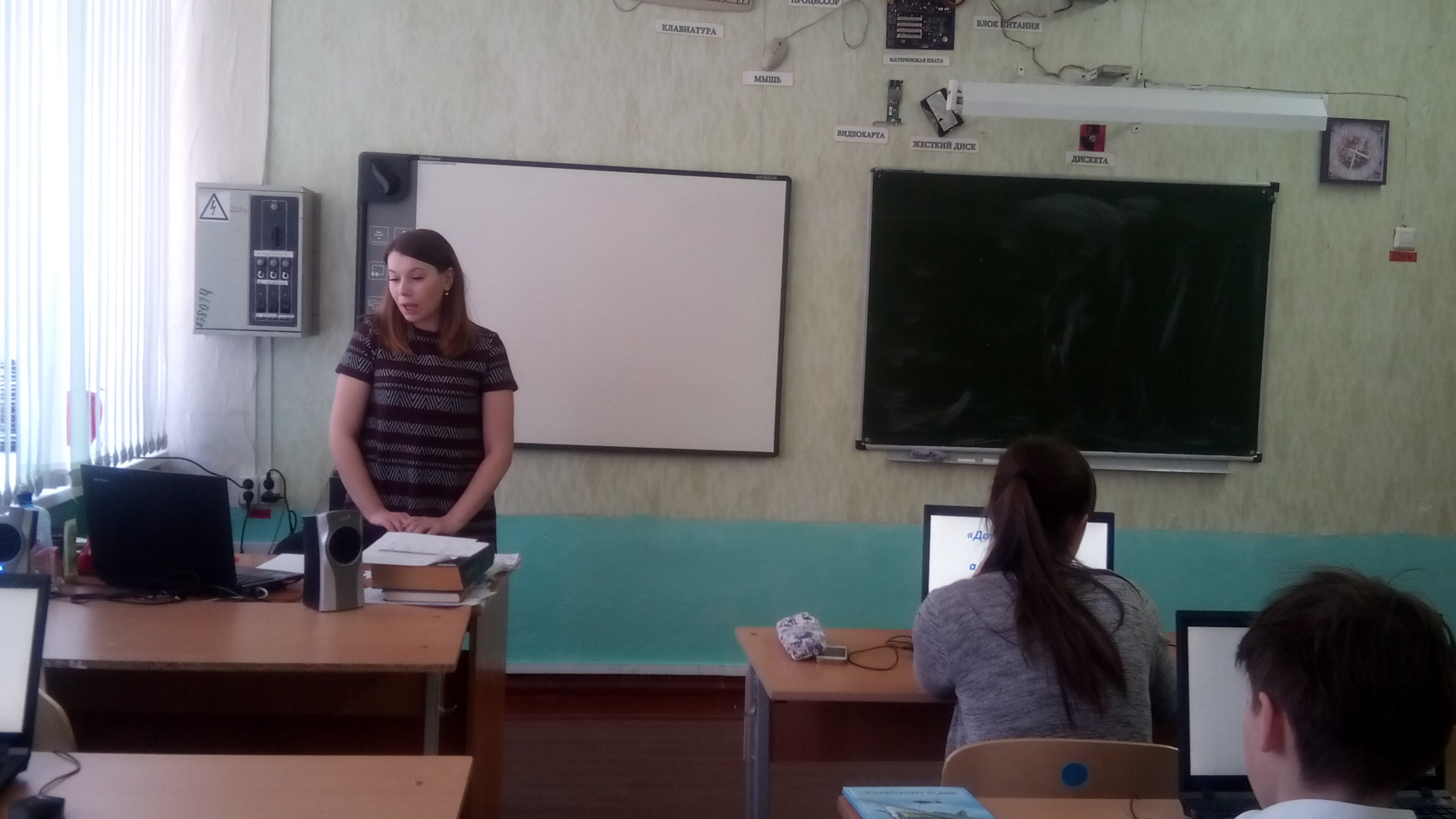 27.04.2017 года Склюева Марина Геннадьевна дала открытый урок в 6  б классе на тему «Что такое алгоритм»?, Марина Геннадьевна в полном объеме использовала ИКТ.  После просмотра фрагментов из мультфильмов ребята формулировали тему, цели и задачи урока. Выполняли необычные задания. Желаем творческих успехов Марине Геннадьевне!
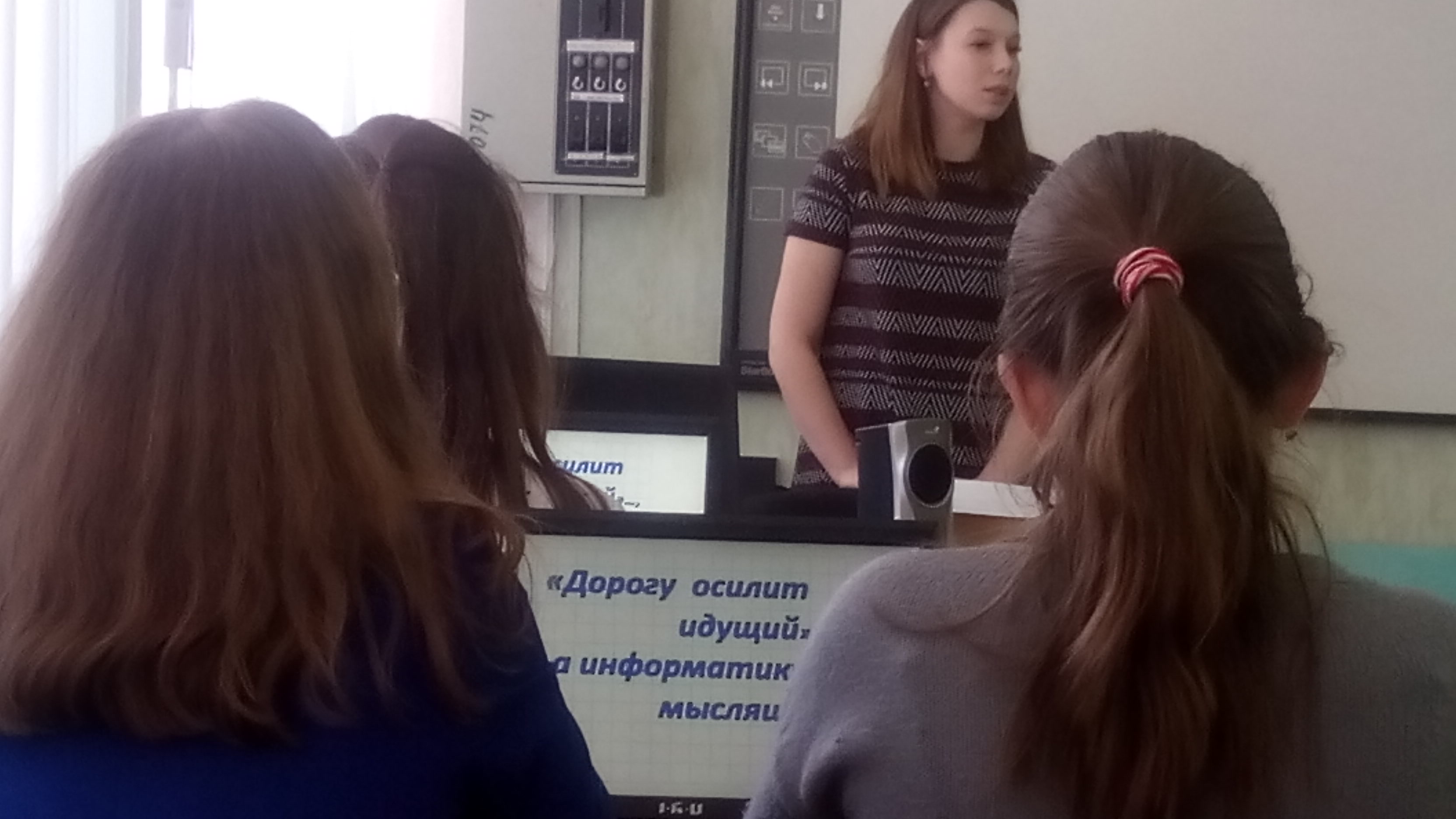 Рекомендации: осуществлять дифференцированный подход в обучении детей с ОВЗ. При подготовке к уроку четко продумывать этапы и делать выводы по каждому из этих этапов.